Ripasso 	-	Phonics
Spell the following words:	     (Ext. What do they mean in English?)	
gatto
lago
gusto
lingua
guerra
guidare
[Speaker Notes: Teacher says the word students write it down (on mini whiteboards?) check after each word and correct misspellings

che?
chiesa
chiave
perché
chiamare
chiaro]
SSC 			 ge / gi
ge
gente
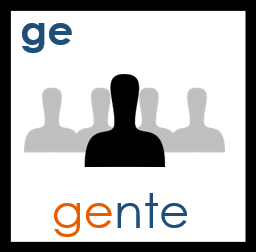 gente
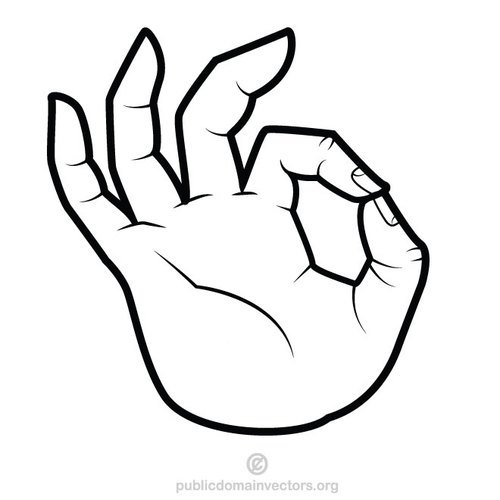 [to read]
leggere
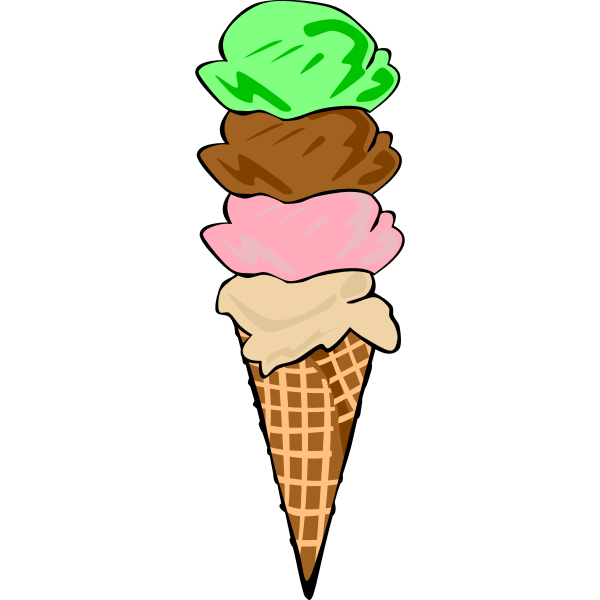 gesto
gelato
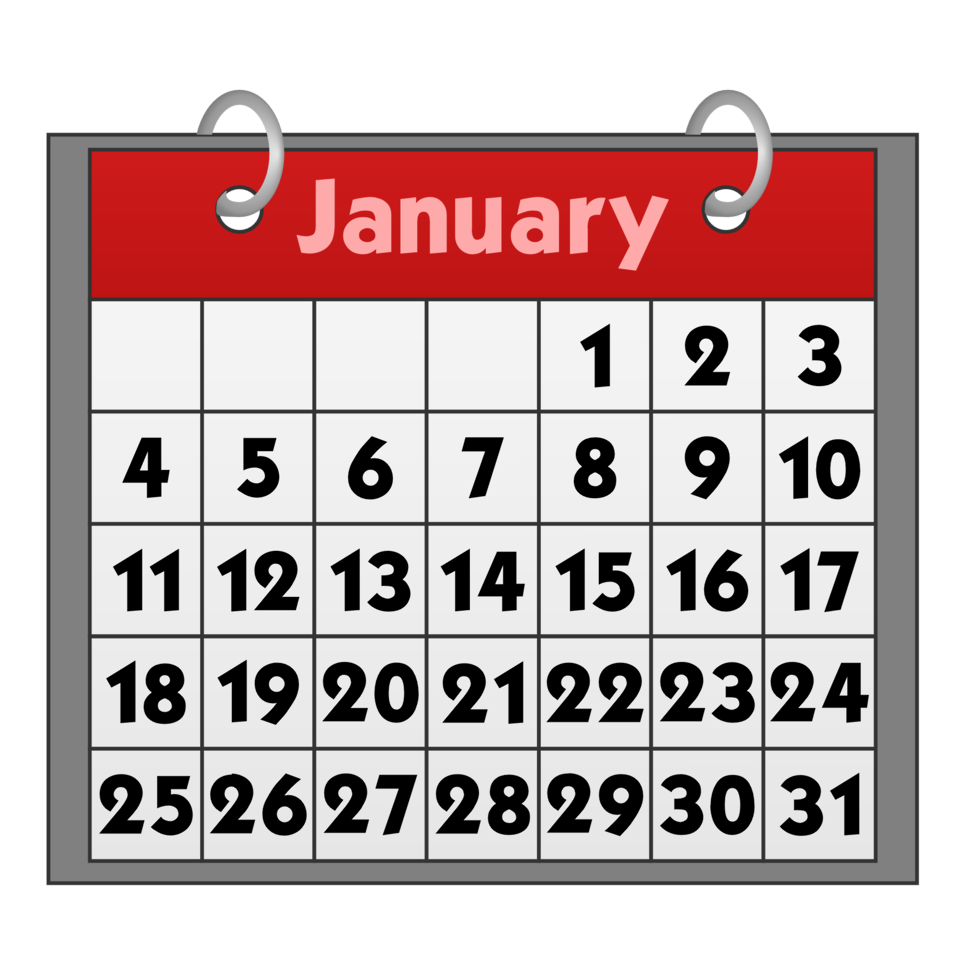 [generally]
generalmente
gennaio
leggere
gesto
gelato
generalmente
gennaio
gi
immagine
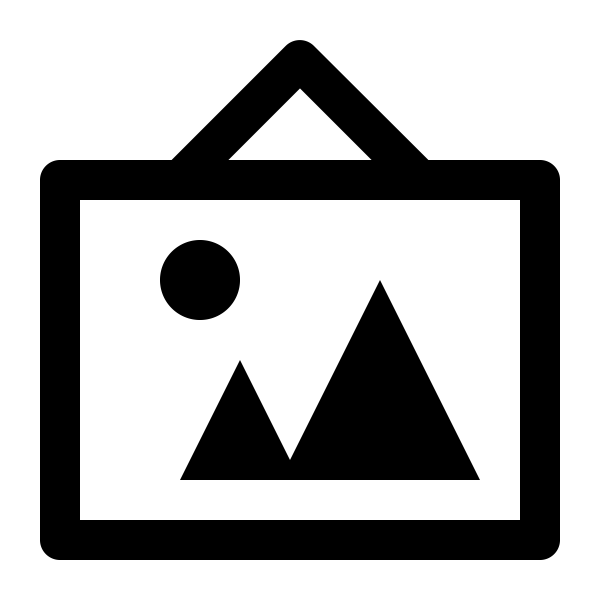 immagine
originale
pagina
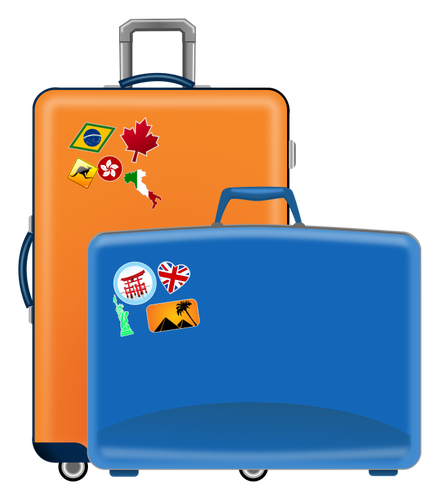 48
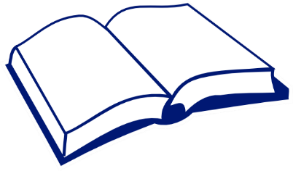 47
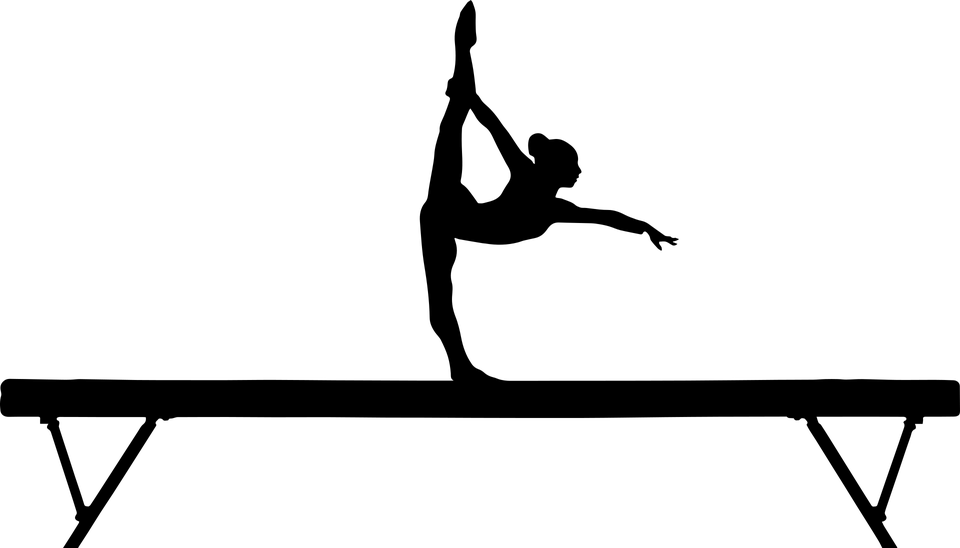 viaggi
[today]
oggi
ginnastica
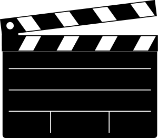 Versione originale
originale
pagina
viaggi
oggi
ginnastica
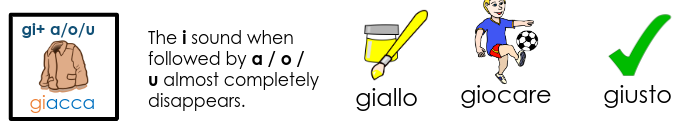 Write down the Italian word that has the SSC ge
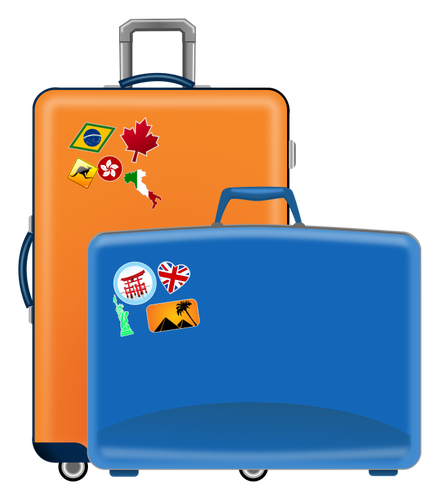 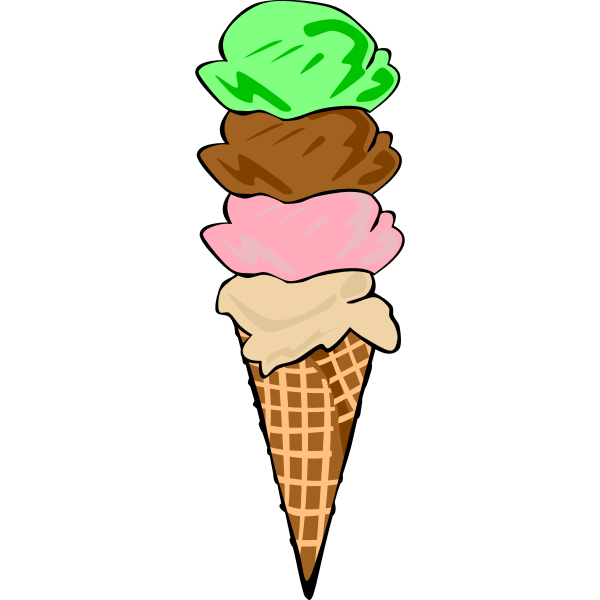 O
ge
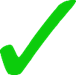 ___lato
gi
viag___
Write down the Italian word that has the SSC gi
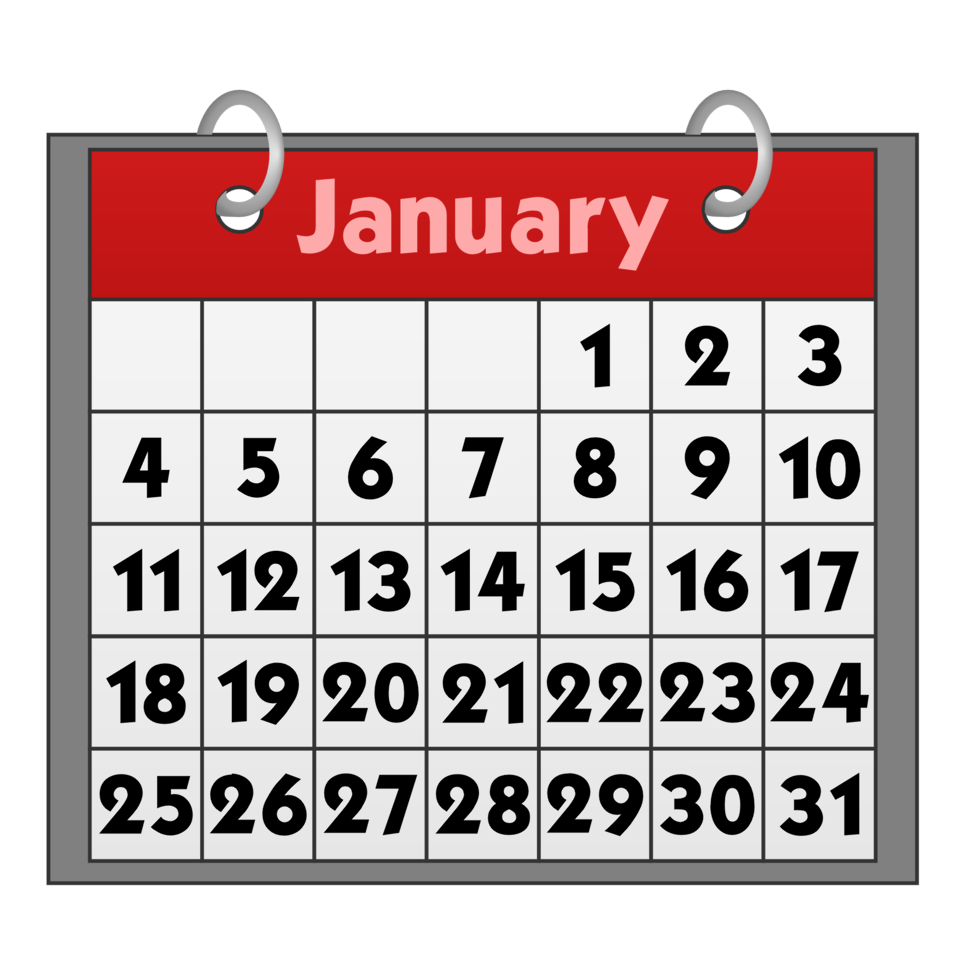 O
48
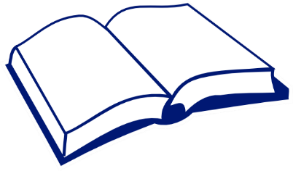 47
ge
____nnaio
gi
pa__na
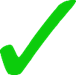 Write down the Italian word that has the SSC ge
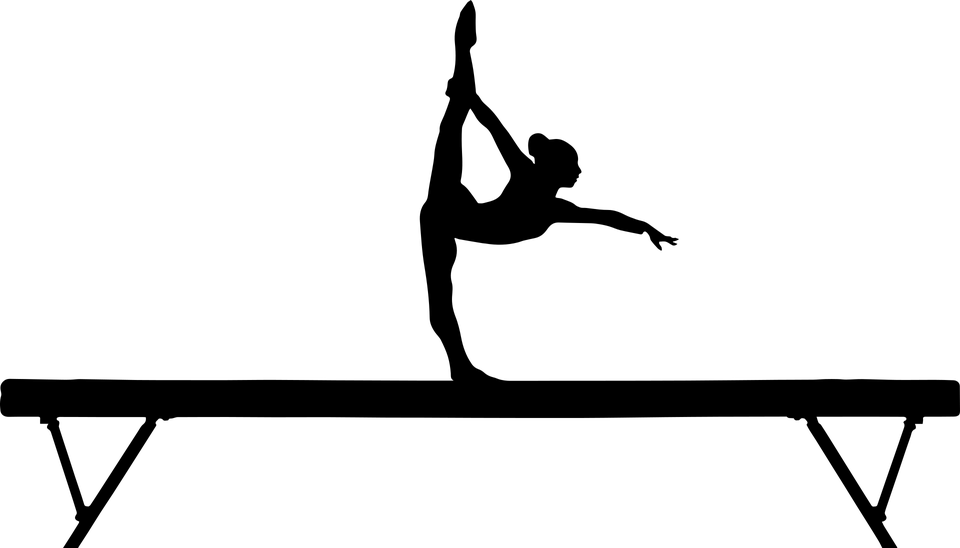 O
[to read]
ge
gi
leg___re
___nnastica
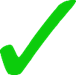